FIGURE 1. Locations of study buildings in the affected and control areas, World Trade Center Health Survey, New York ...
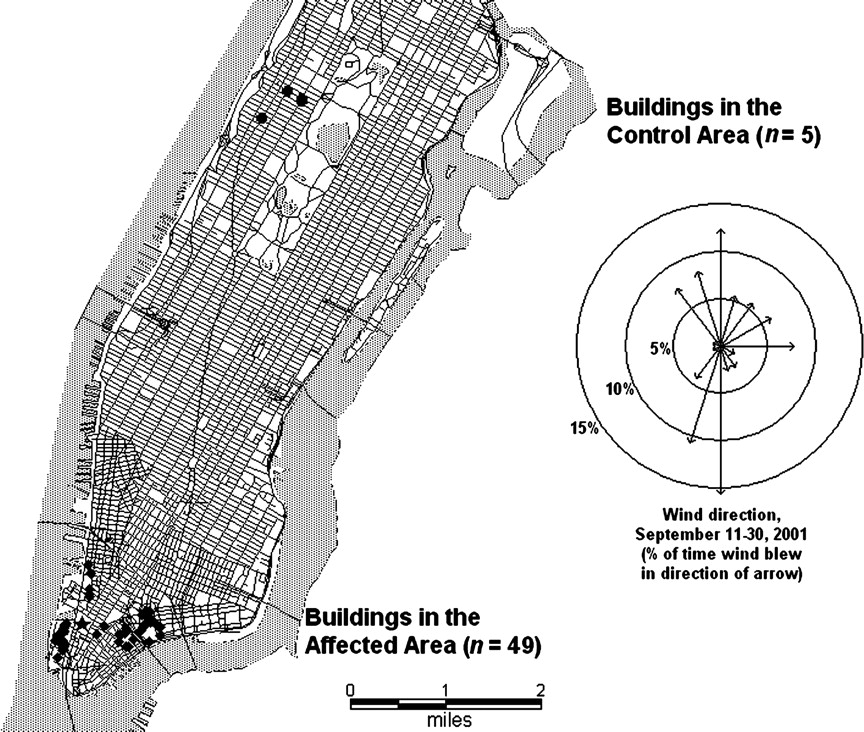 Am J Epidemiol, Volume 162, Issue 6, 15 September 2005, Pages 499–507, https://doi.org/10.1093/aje/kwi233
The content of this slide may be subject to copyright: please see the slide notes for details.
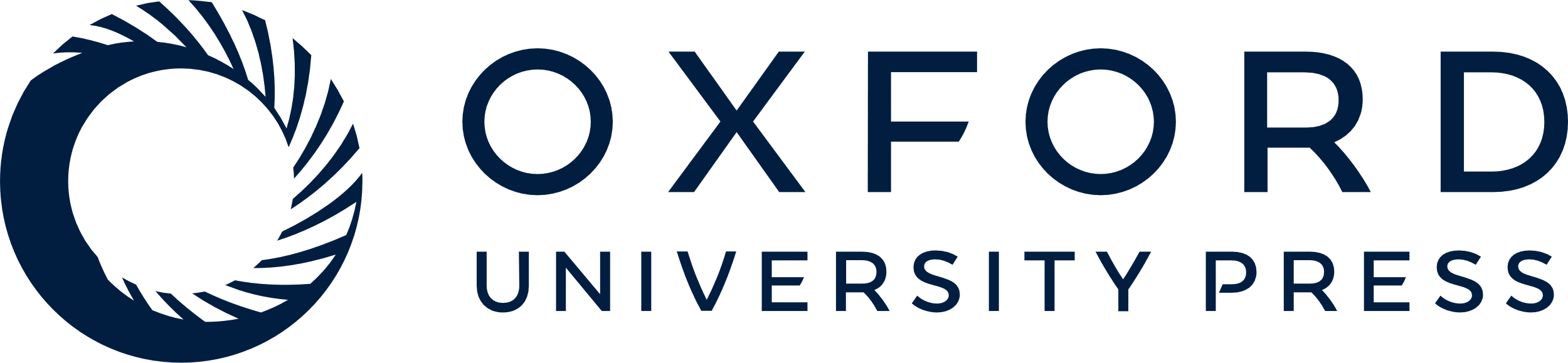 [Speaker Notes: FIGURE 1. Locations of study buildings in the affected and control areas, World Trade Center Health Survey, New York City, 2002. (1 mile = 1.61 km).


Unless provided in the caption above, the following copyright applies to the content of this slide: American Journal of Epidemiology Copyright © 2005 by the Johns Hopkins Bloomberg School of Public Health All rights reserved]